UNDERSTANDING SOCIAL AND POLITICAL PHILOSOPHY
QUESTIONS:
Is it human power or divine power that gives a government authority?
By what right  does a government retain control over the people?
Who should control the economy: government or market?
Should society ensure that wealth is distributed evenly?  If so – how?
These are some of the questions we will explore, through the writings of political philosophers and activists.
When do citizens have a responsibility to obey the law, and when are they justified in protesting against their government?

Although disturbing, the practice of suicide as a means of protest forces us to consider the importance of rights and freedoms, and the lengths people will go to secure them. 

How far would you go??
In 1963,73 year old Thich Quang Duc, a Vietnamese Buddhist monk sat down in a street in Saigon in the meditative position. He poured gasoline all over his body and set himself alight.  t was the ultimate protest by Buddhists against political oppression they felt in Vietnam.
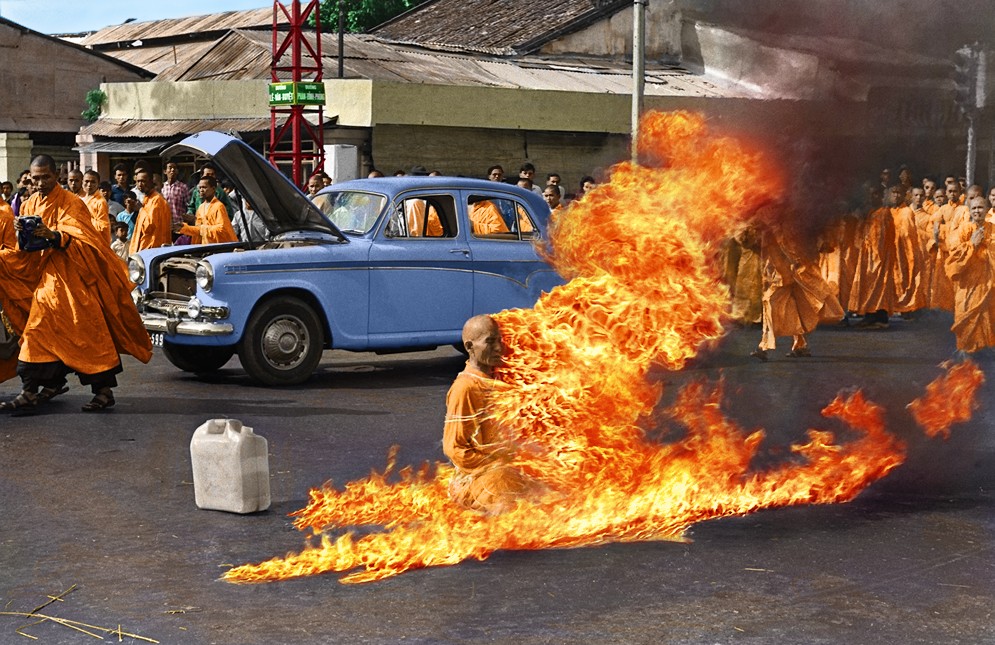 So how should a government respond to political protests??
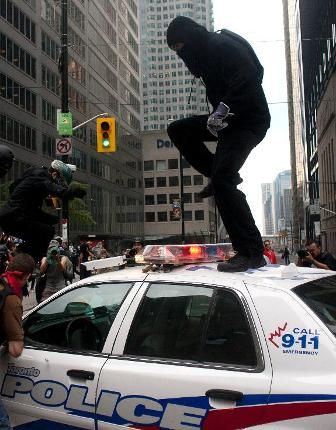 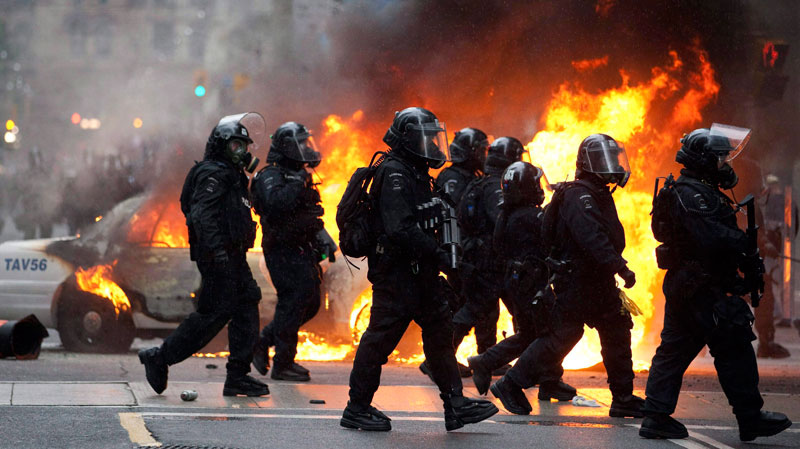 A protest against the G-20 Summit in Toronto turns violent as masked demonstrators stamp on a police vehicle.  

What are the limits to freedom of expression?  How is this act different then the suicidal act?